Geologic time
Plant and Animal life throughout Earth’s history
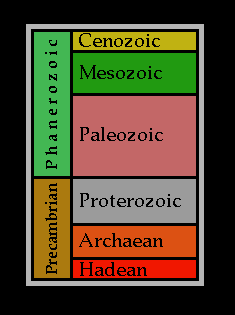 Hadean eon- Earth still molten
Hadean- no life possible
Archaean- rocks solidify
Proterozoic- cell life begins
The plant like cells make oxygen for the atmosphere
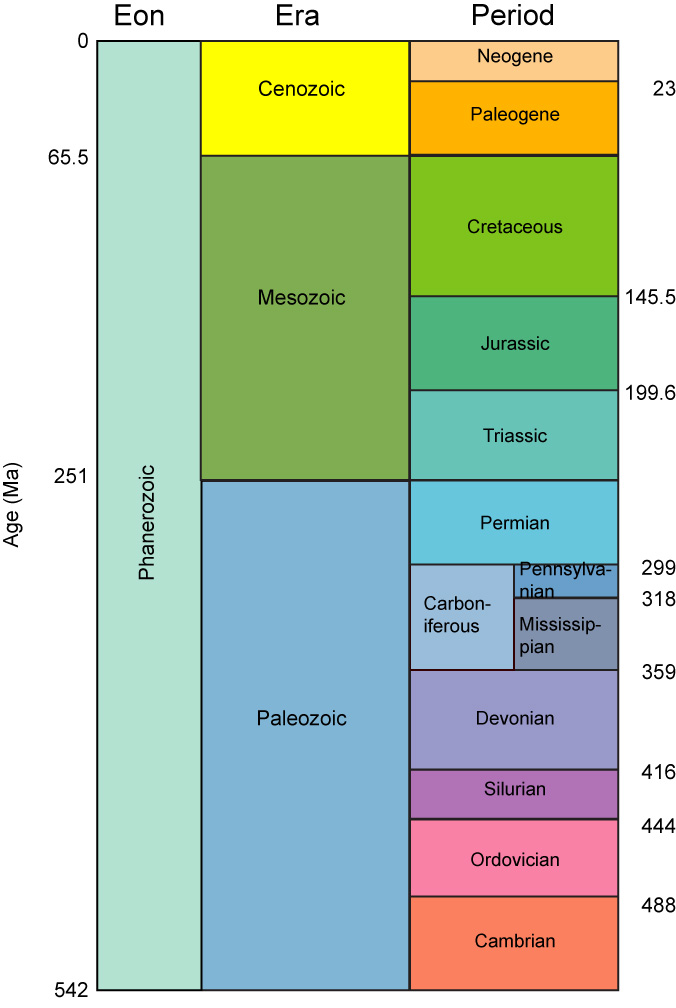 Phanerozoic Eon (paleozoic, mesozoic, cenozoic eras)
PALEOZOIC-Cambrian
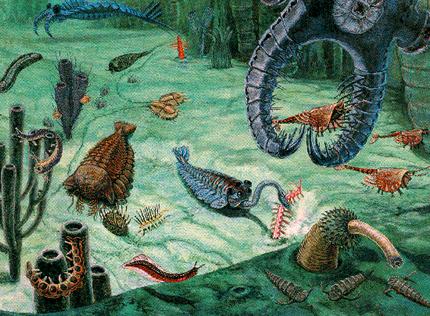 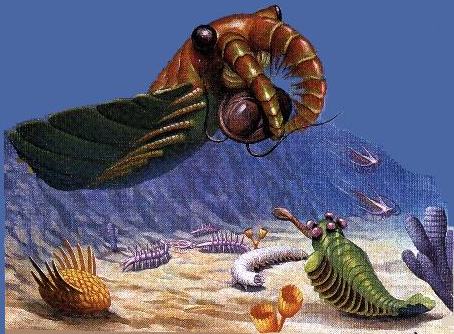 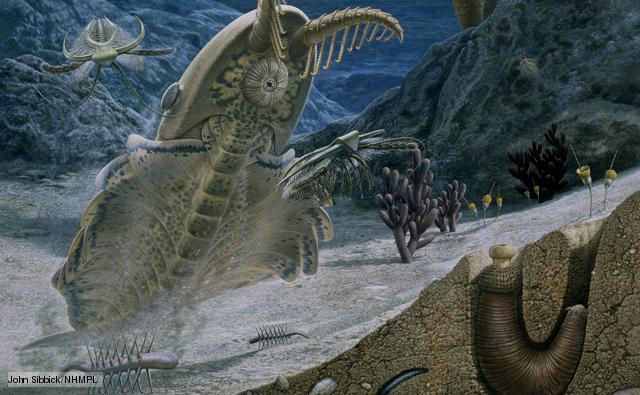 Hallucigenia
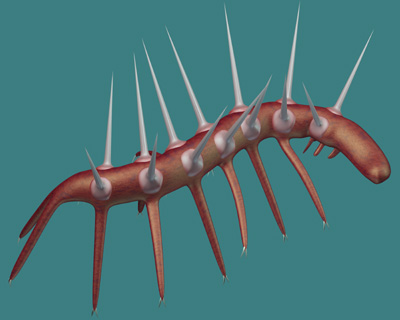 PALEOZOIC-ordivician
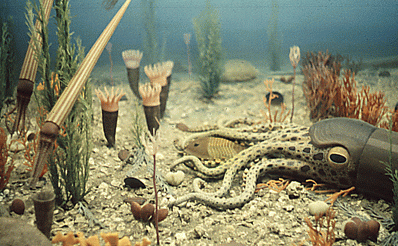 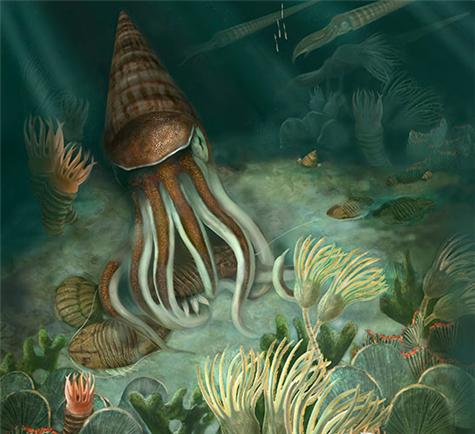 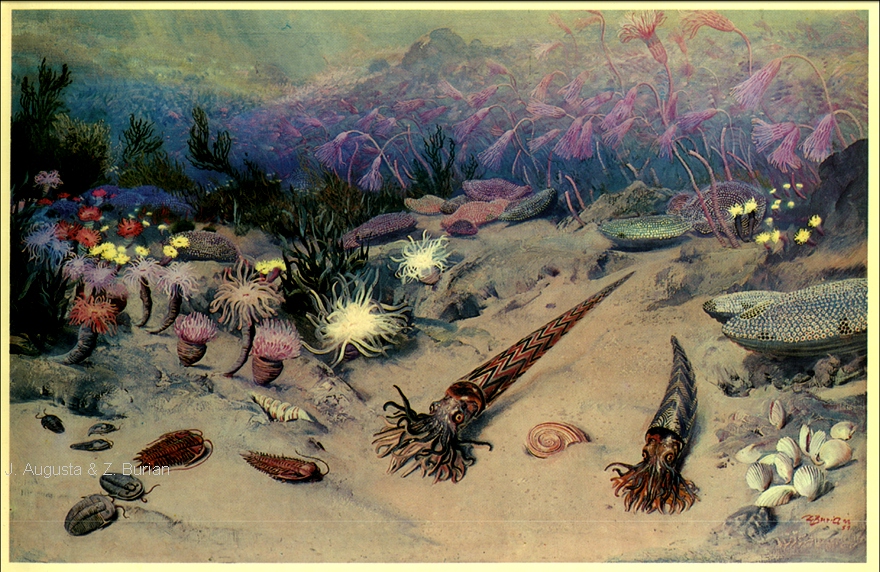 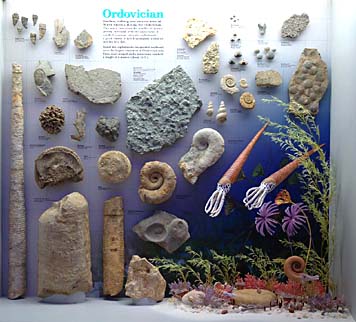 PALEOZOIC--silurian
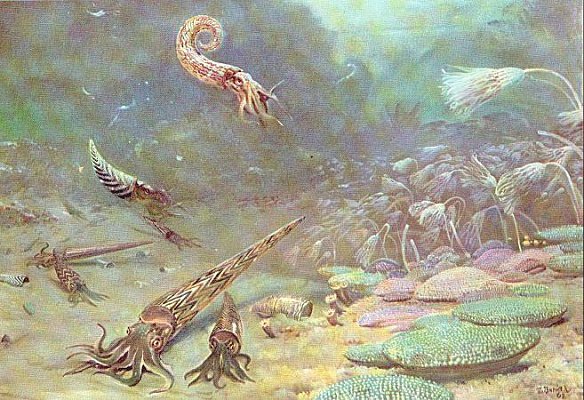 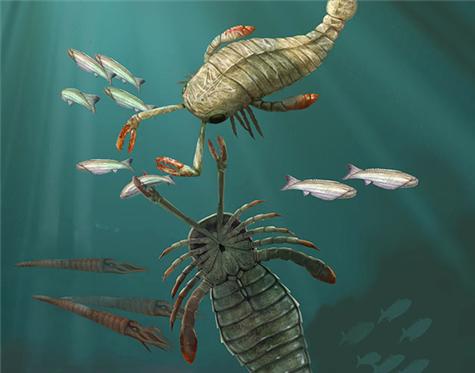 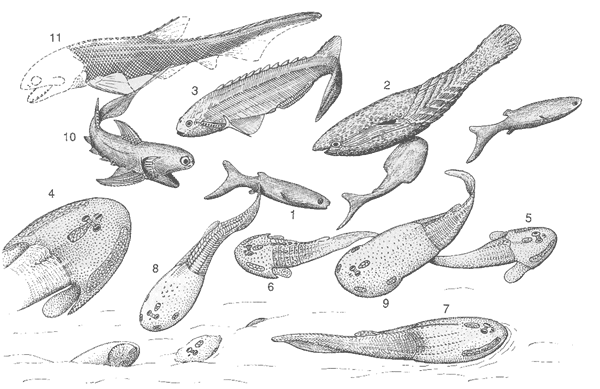 PALEOZOIC--devonian
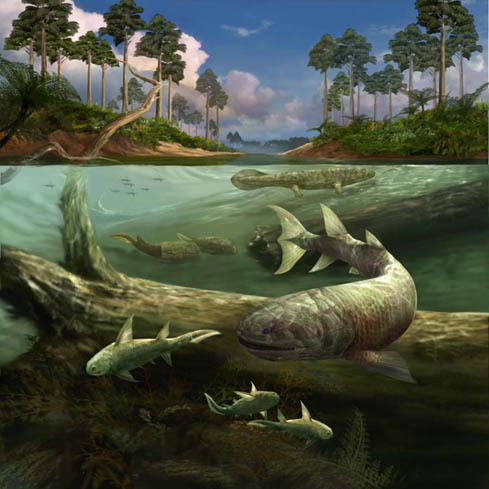 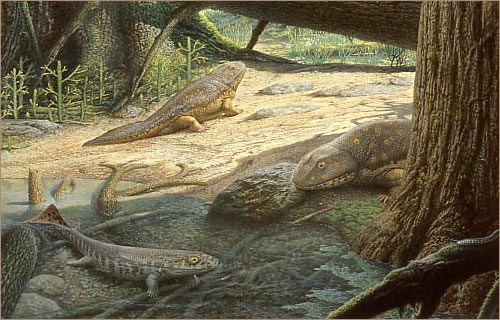 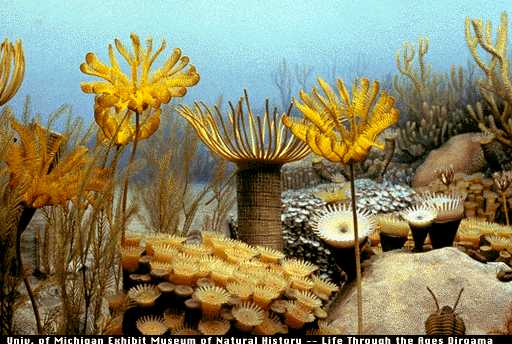 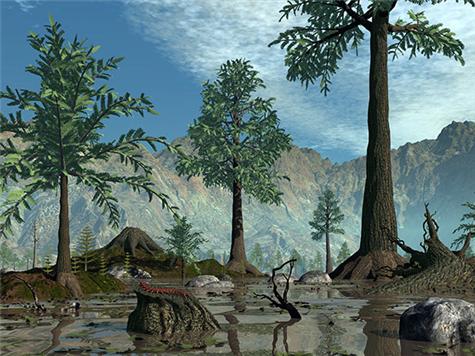 Jaekelopterus
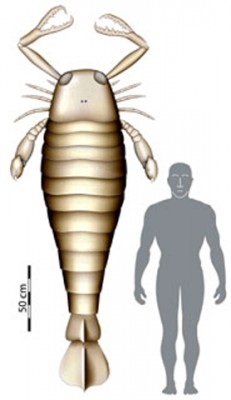 Dunkleosteus-33 ft long 4 tons
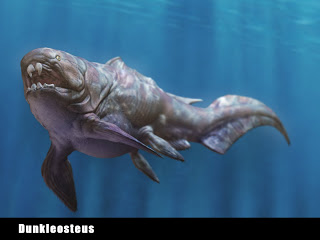 PALEOZOIC- mississippian
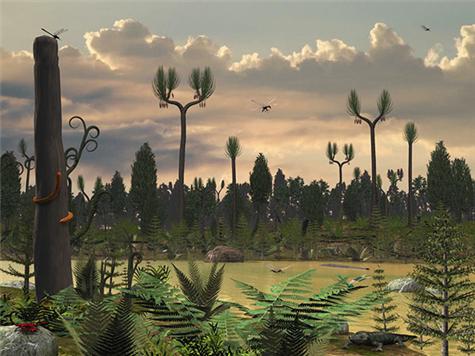 PALEOZOIC- pennsylvanian
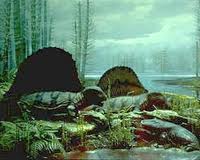 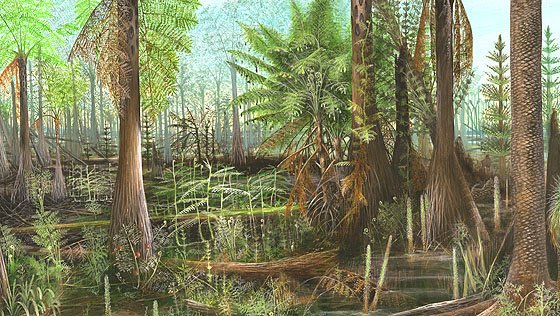 Dragonflies the size of seagulls
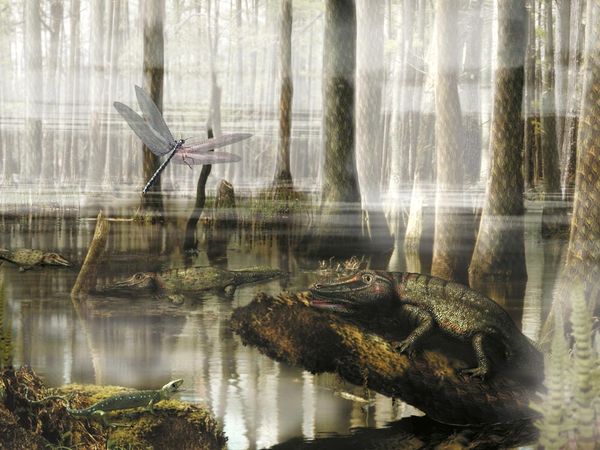 Super sized insects- spider-18 inches
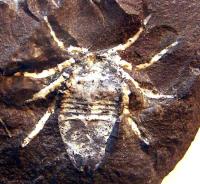 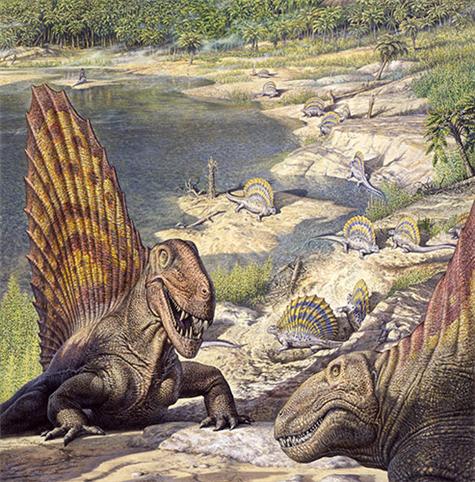 PALEOZOIC- permian
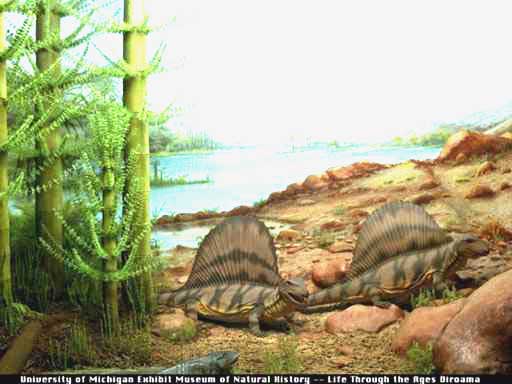 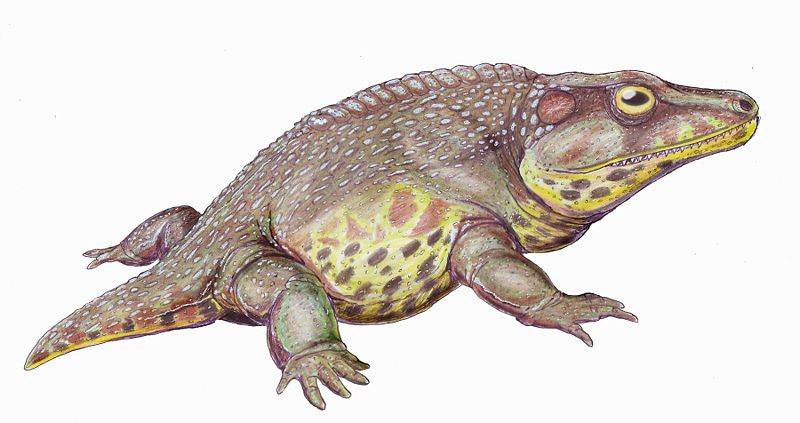 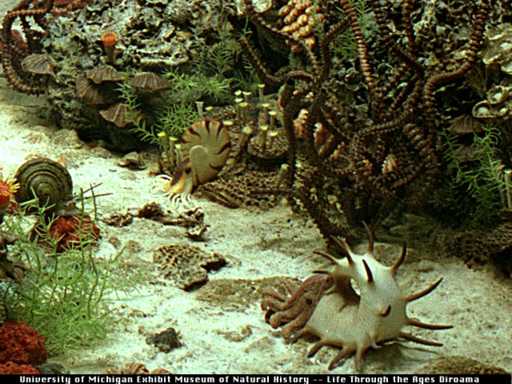 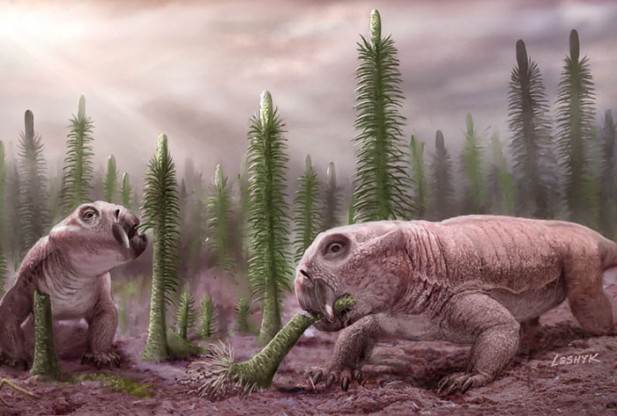 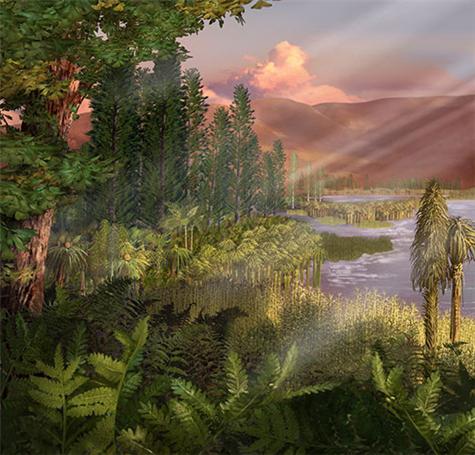 MESOZOIC--Triassic
Helicoprion-10-15 ft long
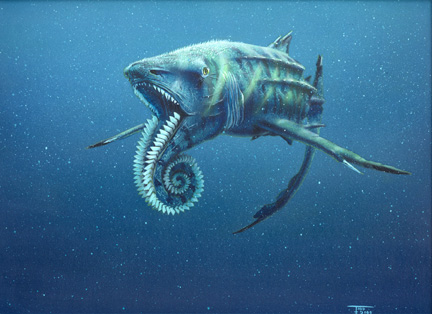 MESOZOIC-- Jurassic
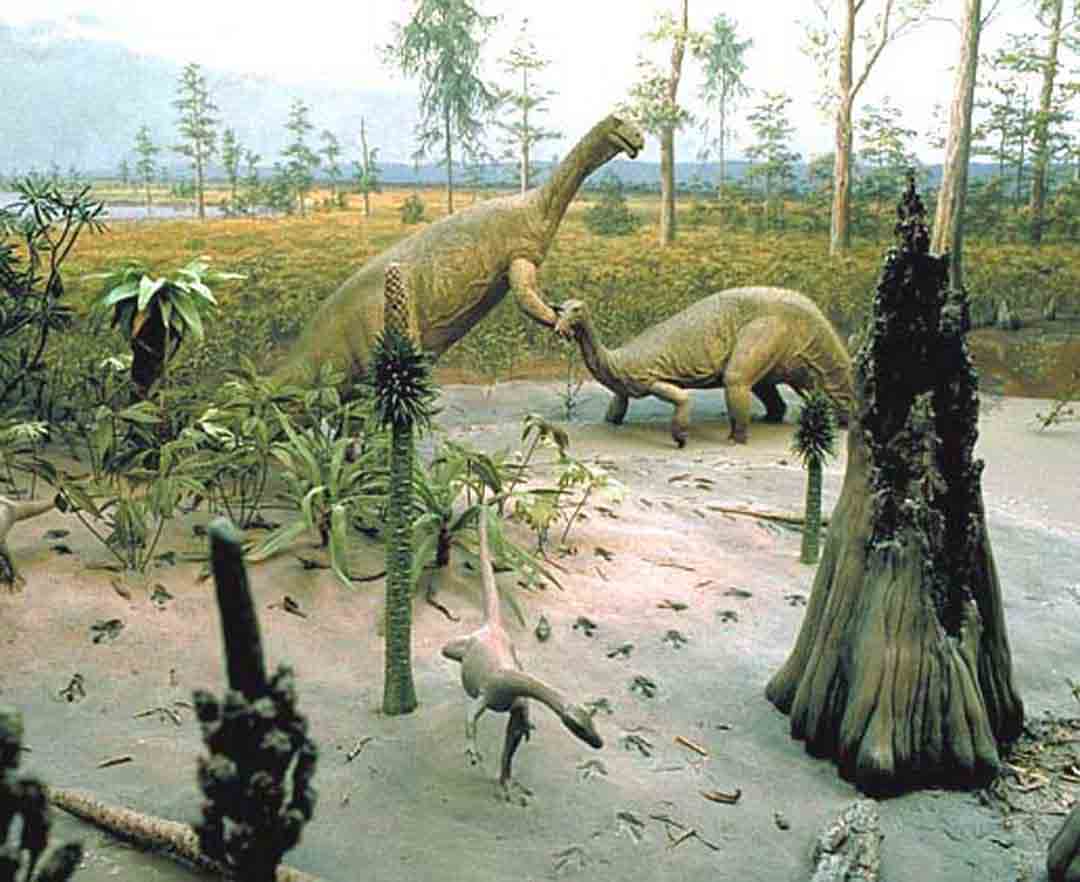 Turtle like limbs-went on land?
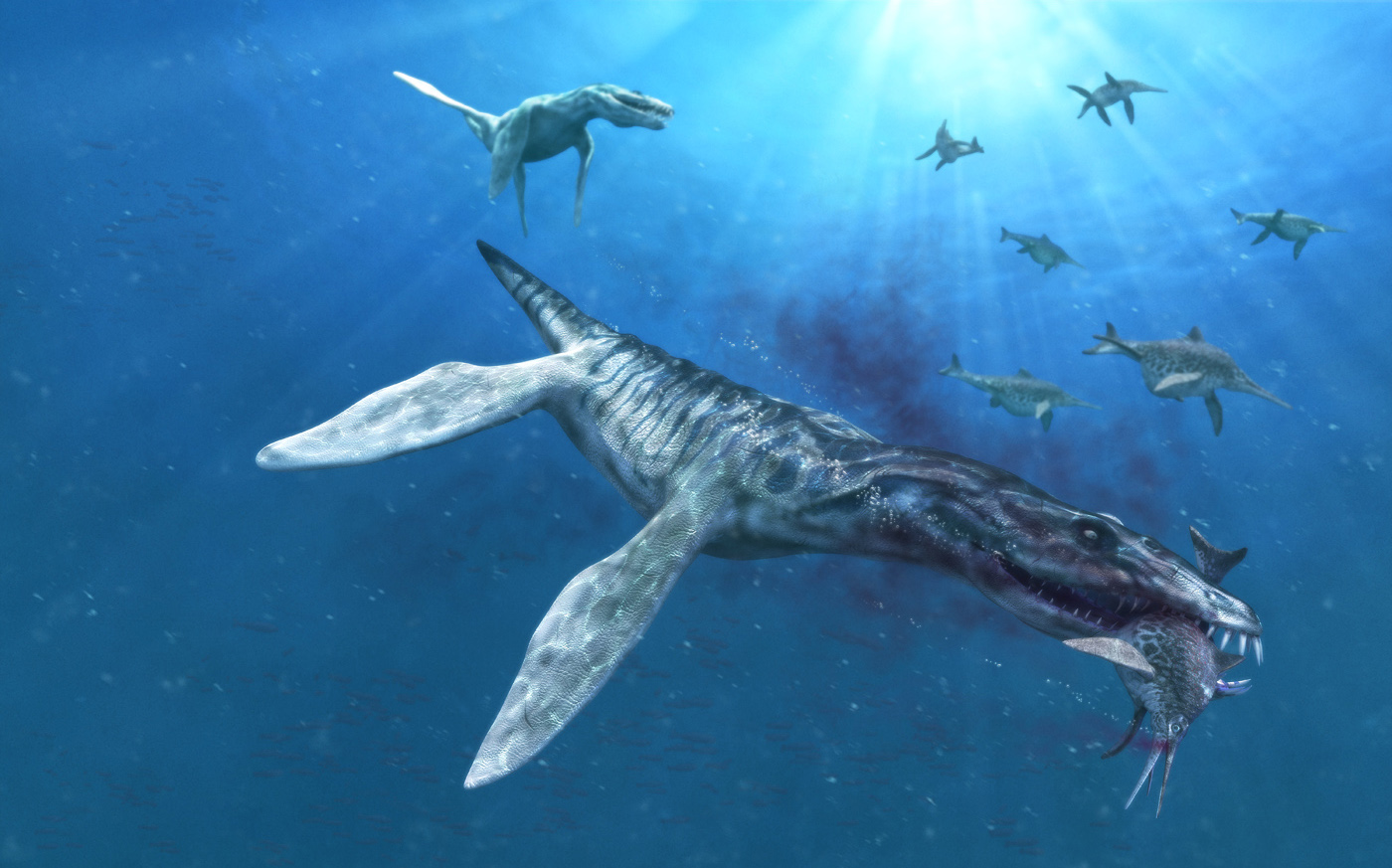 liopleurodon
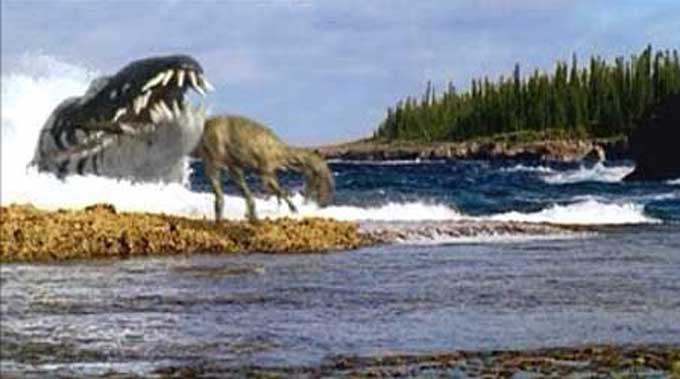 dimorphidon
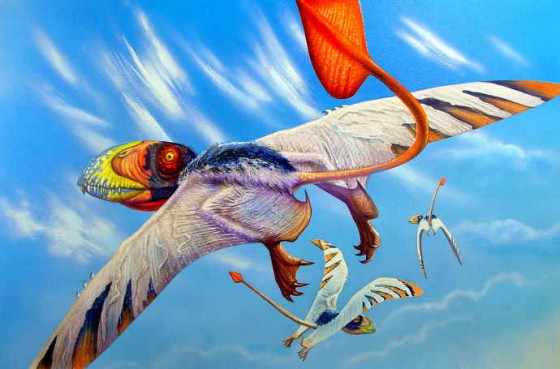 Archaeopteryx-famous first bird
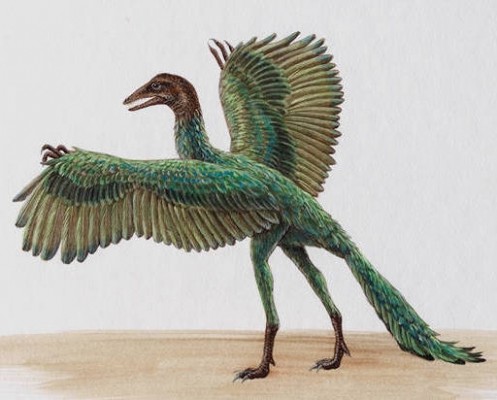 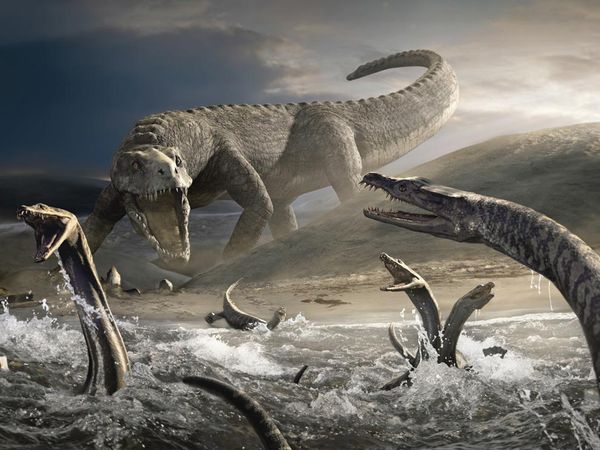 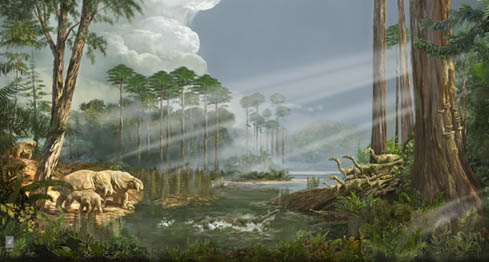 MESOZOIC-- cretaceous
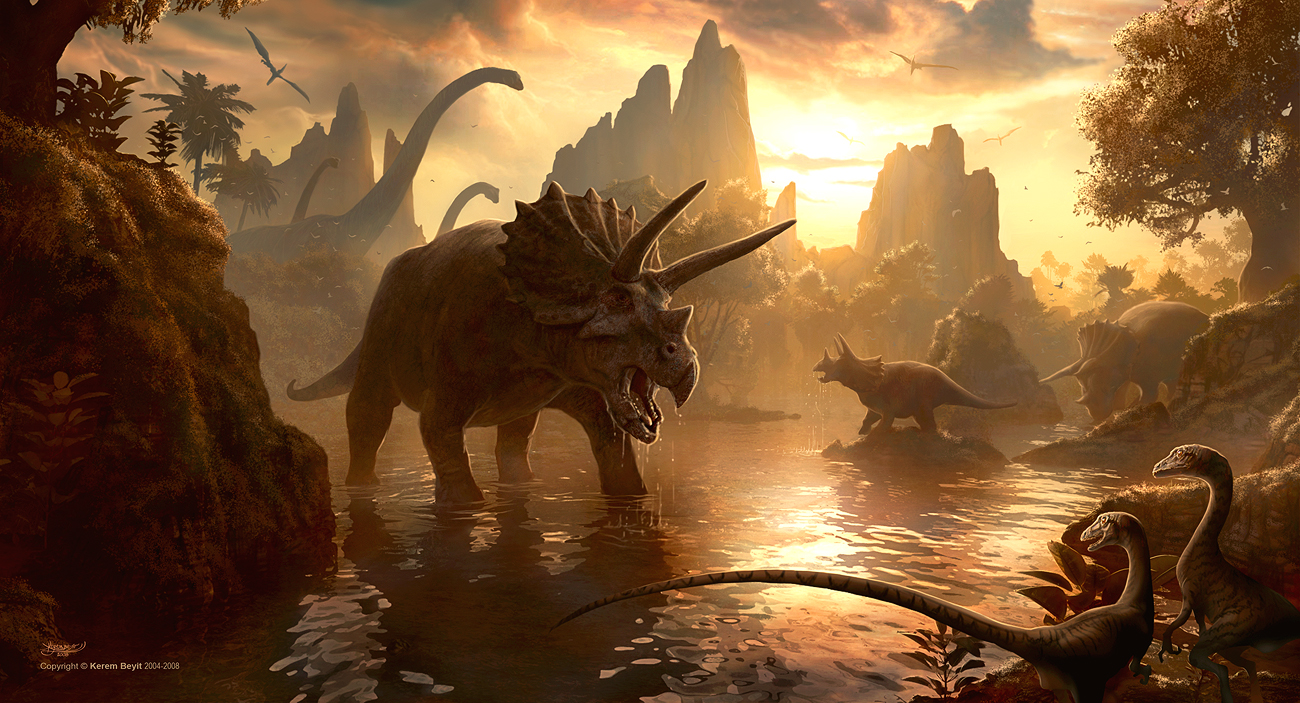 kronosaurus
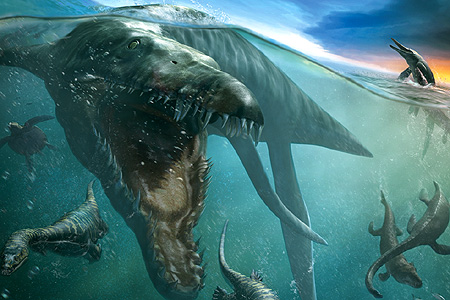 Quetzalcoatlus-could fly
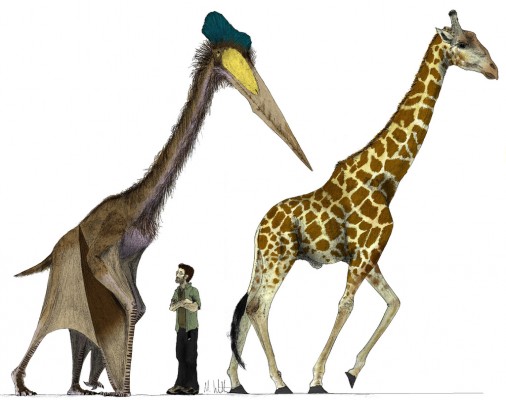 Elasmosaur-46 ft long
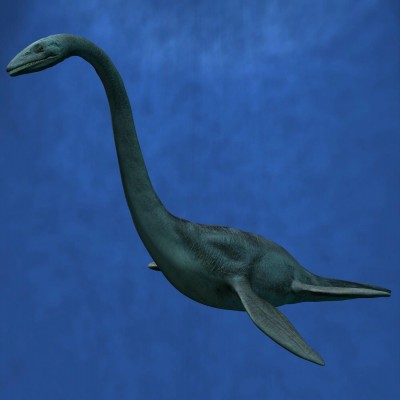 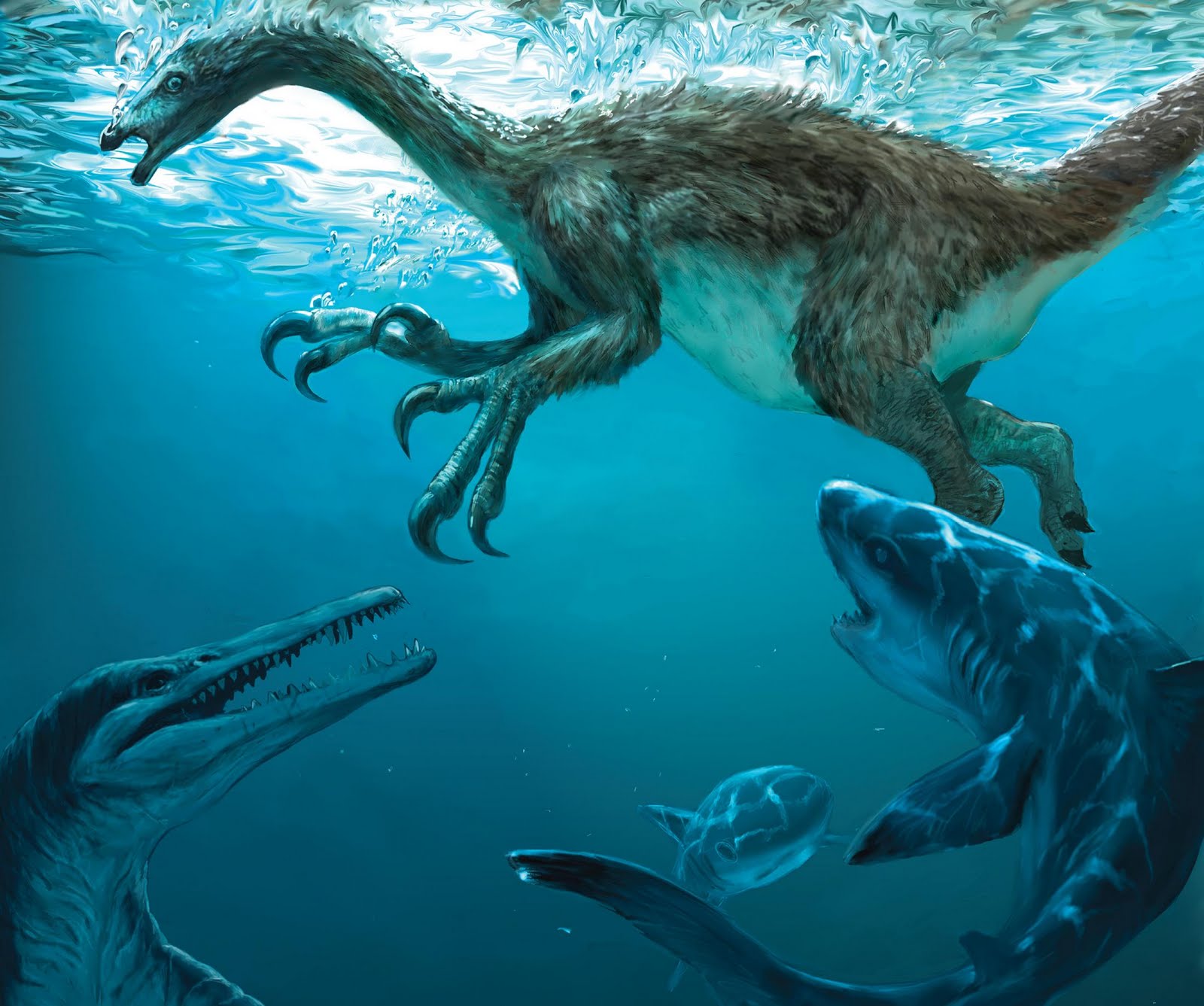 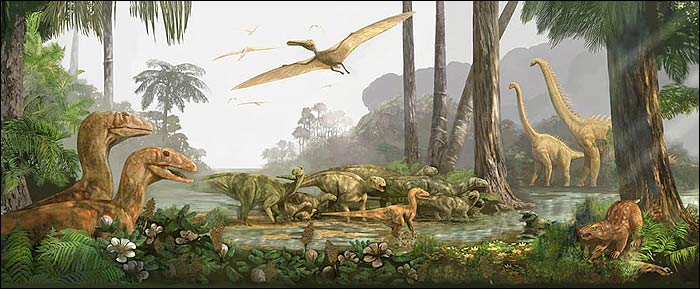 CENOZOIC--Paleocene epoch
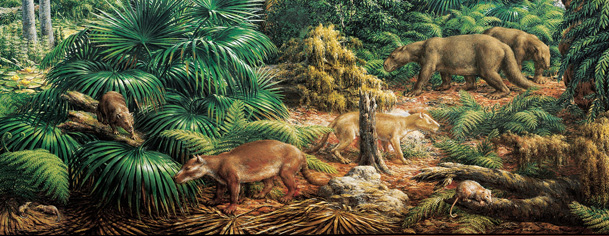 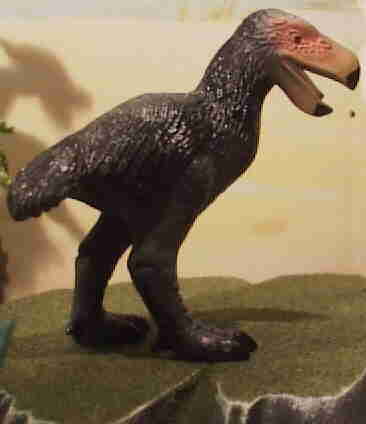 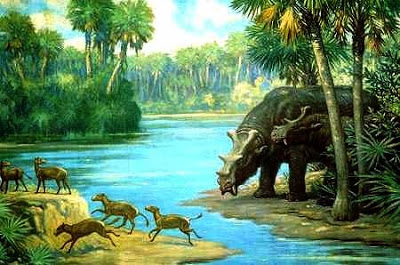 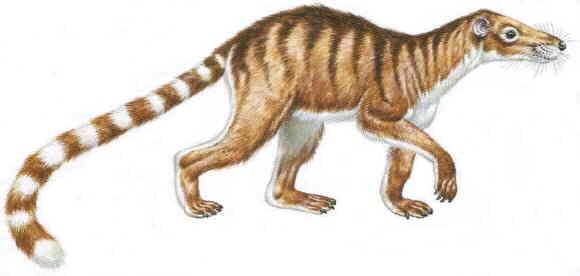 CENOZOIC-- Eocene  epoch
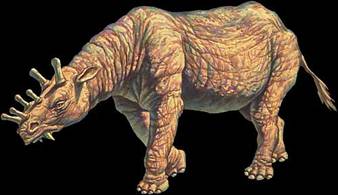 Basilosaur-80 ft aligator-snake-whale
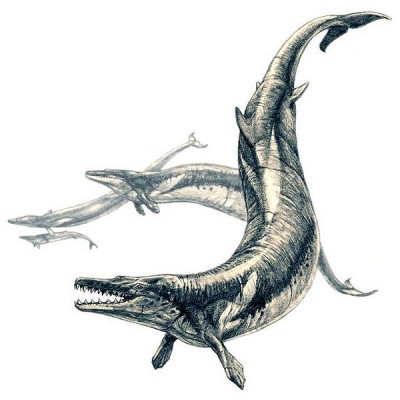 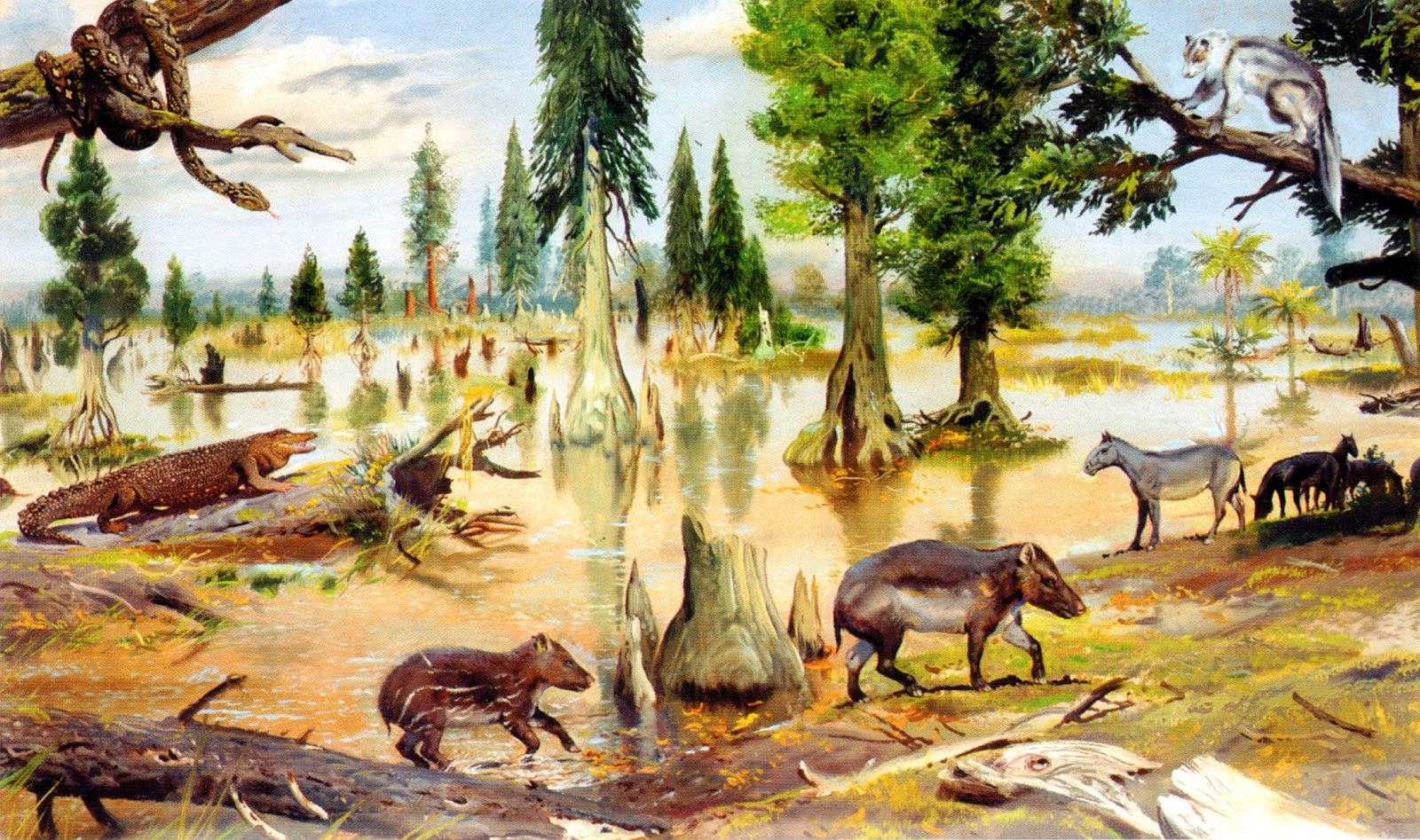 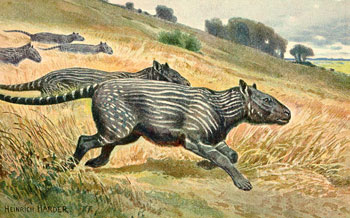 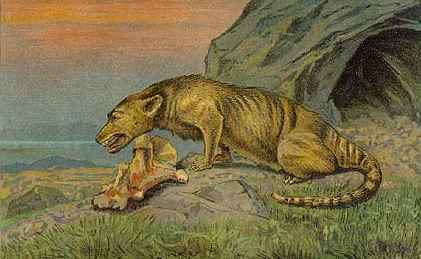 CENOZOIC-- oligocene epoch
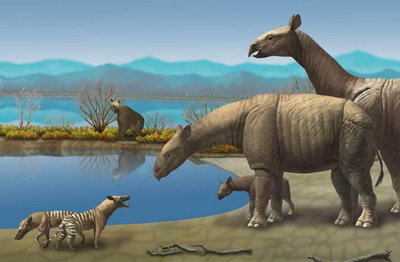 Chalicothere-7 ft tall- 700 pounds
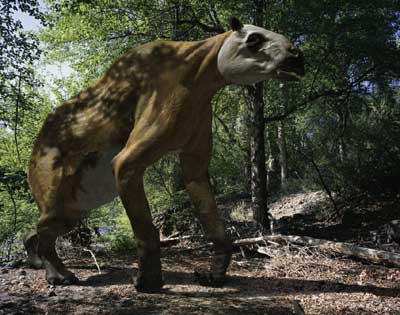 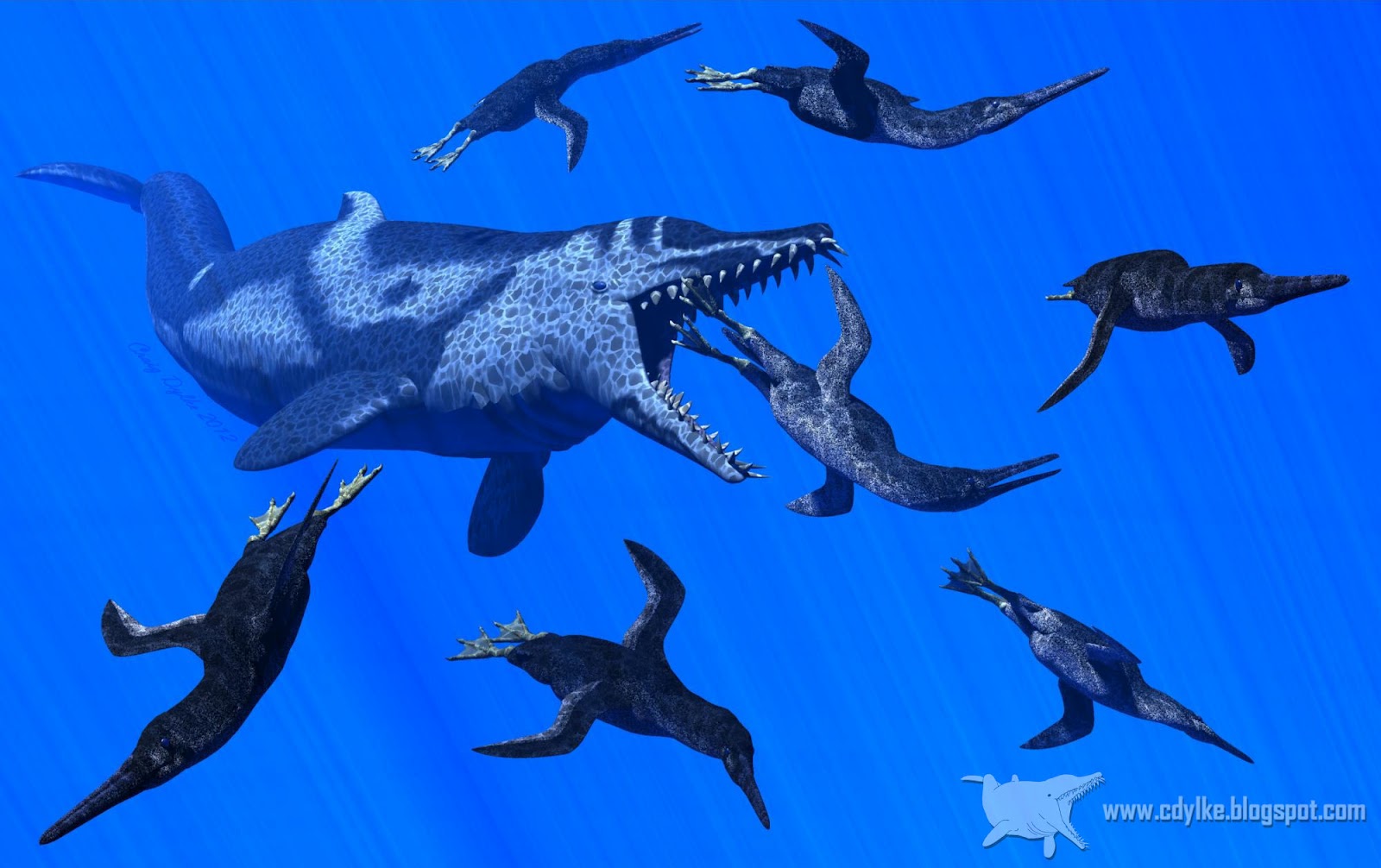 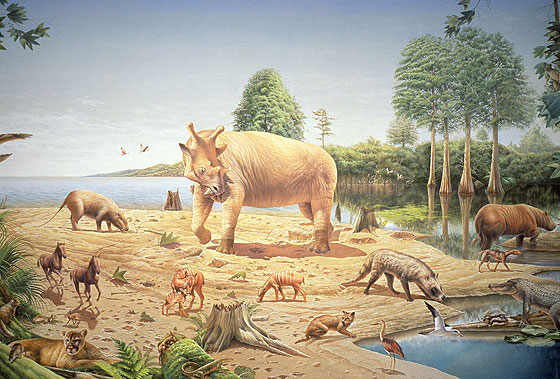 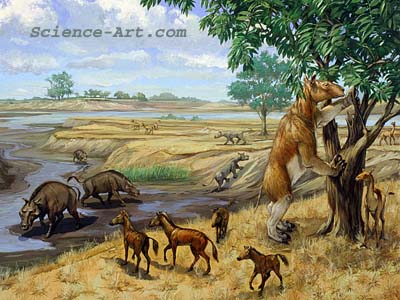 CENOZOIC-- Miocene epoch
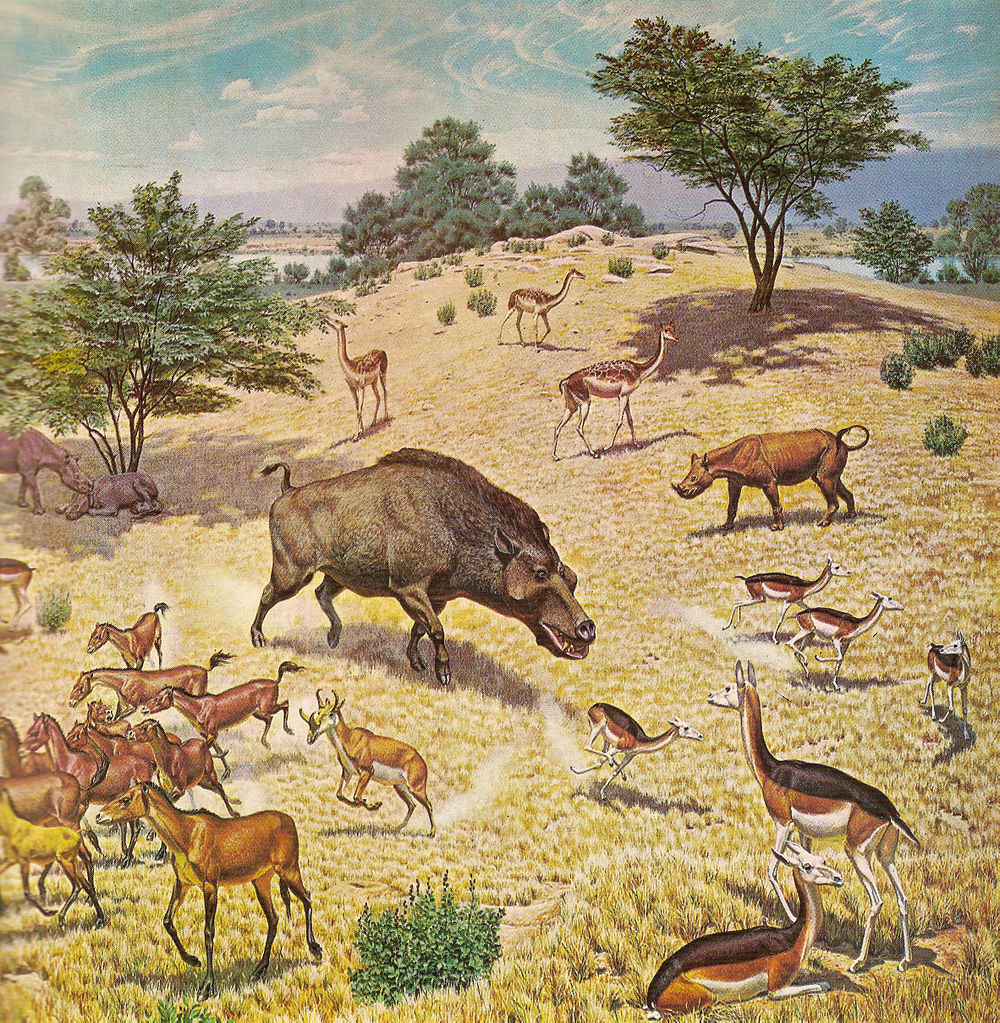 Deinotherium-15 ft tall
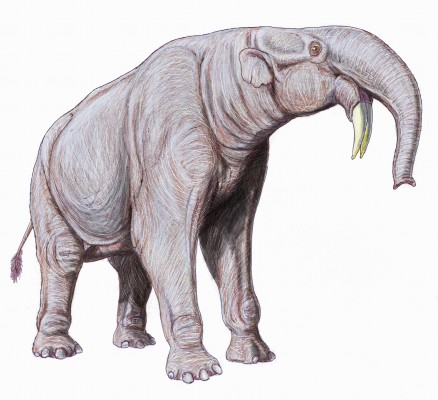 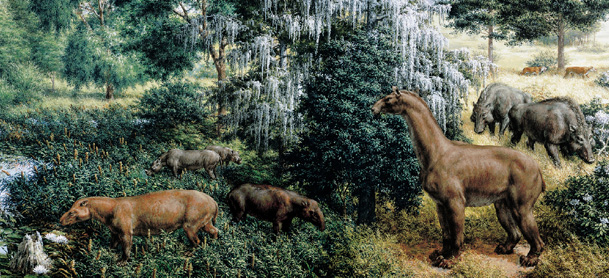 CENOZOIC-- pliocene epoch
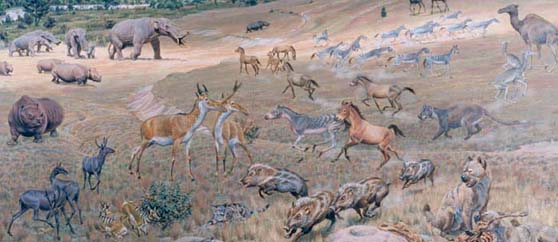 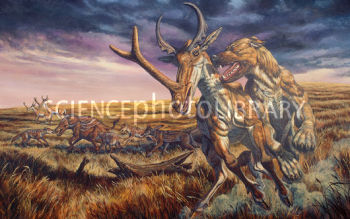 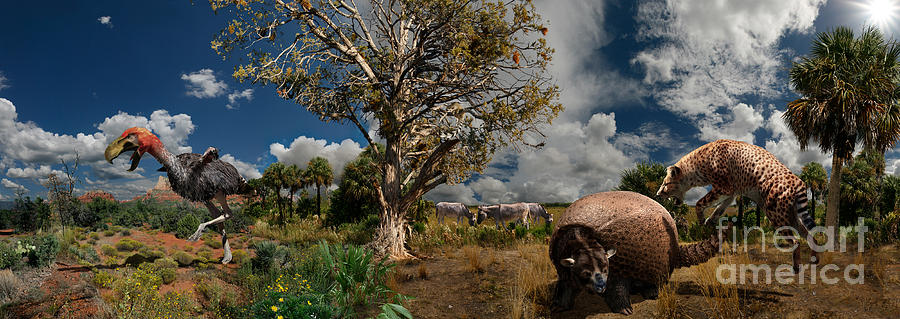 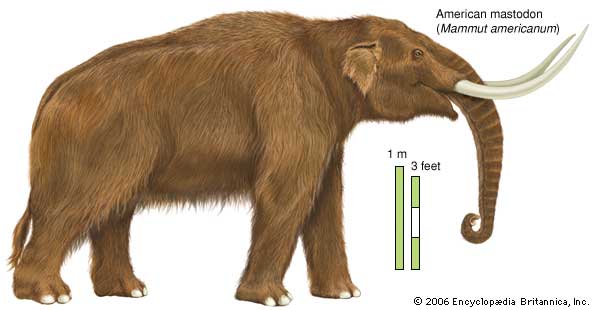 CENOZOIC-- pleistocene epoch
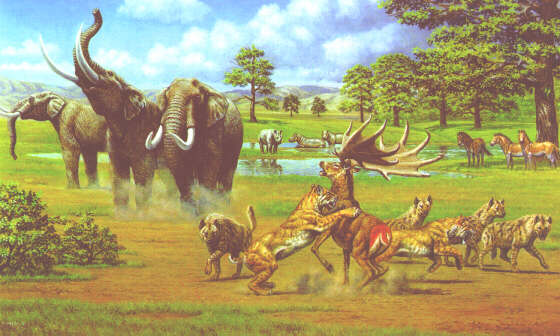 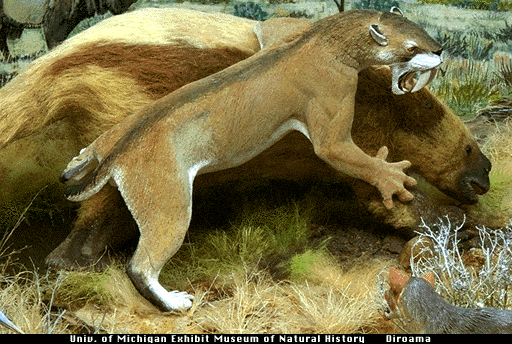 Megalodon-size of school bus
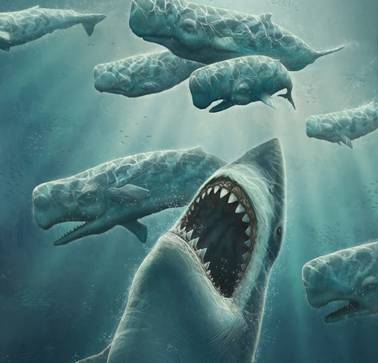 FIRST HOMINIDS
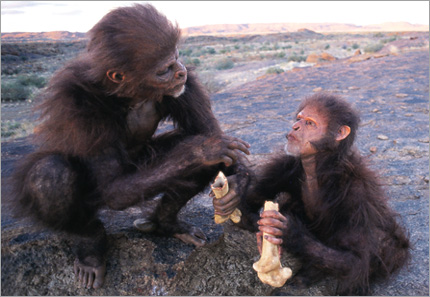 CENOZOIC--Holocene epoch
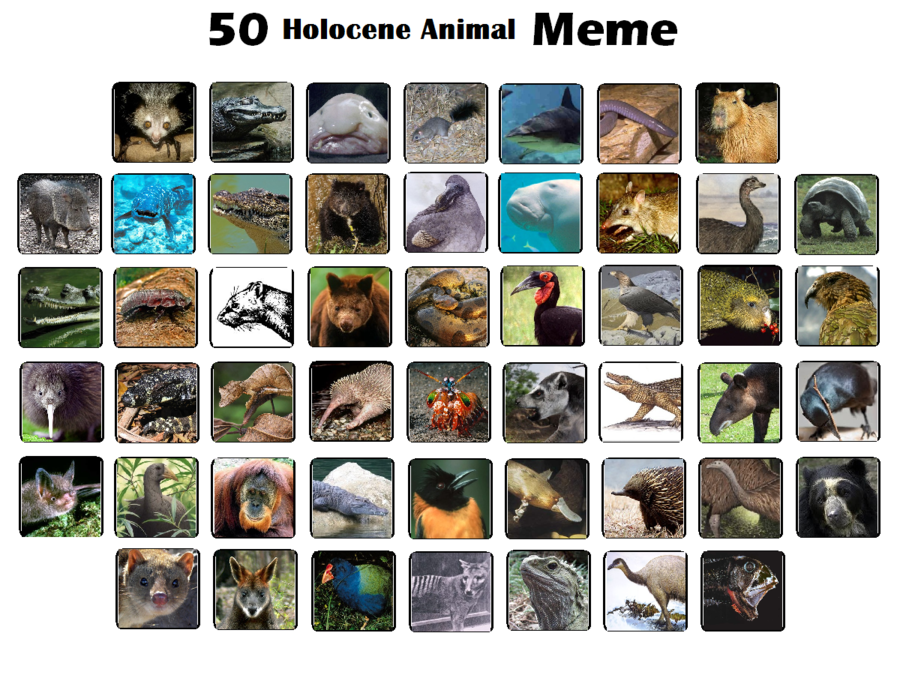